الجمهورية الجزائرية الديمقراطية الشعبية
وزارة التعليم العالي والبحث العلمي
جامعة العربي بن مهيدي أم البواقي 
خلية متابعة الابتكار  و حاضنات الاعمال الجامعية
حصيلة رقم 2
17 افريل 2023
تقييم و توجيه المشاريع المقبولة في اطار القرار الوزاري 1275
2
31 جانفيكلية العلوم الدقيقة وعلوم الطبيعة والحياة.
3
01 فيفري 
بقية الكليات
 و المعاهد
4
01 فيفري 
بقية الكليات
 و المعاهد
5
13 فيفري 
الطلبة الغائبين
6
الجمهورية الجزائرية الديمقراطية الشعبية
وزارة التعليم العالي والبحث العلمي
جامعة العربي بن مهيدي أم البواقي 
خلية متابعة الابتكار  و حاضنات الاعمال الجامعية
نتائج العروض
جامعة العربي بن مهيدي أم البواقي 
خلية متابعة الابتكار  و حاضنات الاعمال الجامعية
نتائج العروض
8
الجمهورية الجزائرية الديمقراطية الشعبية
وزارة التعليم العالي والبحث العلمي
جامعة العربي بن مهيدي أم البواقي 
خلية متابعة الابتكار  و حاضنات الاعمال الجامعية
الدورات التكوينية
اليوم الأربعاء 15 فيفري 2023 دورة تكوينية حول نموذج الاعمال التجاري BMC لفائدة الطلبة المسجلين في اطار القرار الوزاري رقم 1275 مذكرة تخرج مؤسسة ناشئة/براءة اختراع مع حضور لبعض الاساتذة المشرفين 
و قد تميزت الفترة الصباحية بمداخلة الدكتور بوسنة محمد رضا و الدكتورة مدفوني هندة 
اما الفترة المسائية فقد تم تخصيصها للورشات التكوينة
5 مارس 2023 دورة تكوينية حول التطبيقات الذكية لفائدة الطلبة المسجلين في اطار القرار الوزاري رقم 1275 مذكرة تخرج مؤسسة ناشئة/براءة اختراع مع حضور لبعض الاساتذة المشرفين.و قام بتاطير هاته الدورة كل من : الدكتور مرير توفيق الدكتور لعبودي زكرياء الدكتورة دهيمي نور الهدىتنشيط الدكتور زايدي سفيان عضو خلية العمل و المتابعة
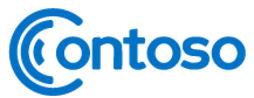 13
14
15
16
17
الجمهورية الجزائرية الديمقراطية الشعبية
وزارة التعليم العالي والبحث العلمي
جامعة العربي بن مهيدي أم البواقي 
خلية متابعة الابتكار  و حاضنات الاعمال الجامعية
مناقشة المذكرات
الجمهورية الجزائرية الديمقراطية الشعبية
وزارة التعليم العالي والبحث العلمي
جامعة العربي بن مهيدي أم البواقي 
خلية متابعة الابتكار  و حاضنات الاعمال الجامعية
لجنة المناقشة : 
المشرف او فرقة الاشراف 
أستاذ مناقش متخصص في الفكرة الأساسية للموضوع 
أستاذ متخصص في مخطط الاعمال BMC 
ضرورة الاستعانة بخبير من خارج الجامعة متخصص في موضوع المشروع و يحبذ ان يكون من الشركاء الاقتصاديين و الاحتماعيين لمؤسسة التعليم العالي
19
الجمهورية الجزائرية الديمقراطية الشعبية
وزارة التعليم العالي والبحث العلمي
جامعة العربي بن مهيدي أم البواقي 
خلية متابعة الابتكار  و حاضنات الاعمال الجامعية
نشاطات اخري
17 افريل 2023
السبت 25 فيفري 2023 
مشاركة اعضاء حاضنة اعمال جامعة ام البواقي 
الدكتور مزوز توفيق 
الدكتورة مدفوني هندة 
الدكتور بوجعجع رفيق 
في الدورة الخاصة بتدريب المتدربين TOT المنظمة من طرف اللجنة الوطنية التنسيقية لمتابعة الابتكار وحاضنات الاعمال الجامعية بجامعة عنابة
22
23
شكرا لكم على كرم الاصغاء
24